Ксик -17
Учебно-производственная практика
Методические указания для руководителей практик и студентов
Методические указания для руководителей практик и студентов
Инструктаж по ОТ, ТБ и ПБ
Цели и задачи
Конкретное содержание
Особенности организации
Порядок прохождения практики
Требования по подготовке отчета

www.college-pokrovsk.ru  в разделе СТУДЕНТУ - ПРАКТИКА
Инструктаж по ОТ, ТБ и ПБ
Требования к соблюдению техники безопасности и пожарной безопасности в соответствии с действующим Положением по колледжу.
Студент-практикант должен допускаться к работе только после прохождения инструктажа по технике безопасности и пожарной безопасности.
 Студент-практикант обязан: 
1. Соблюдать требования пожарной безопасности, а также соблюдать и поддерживать противопожарный режим; 
2. Знать месторасположение первичных средств пожаротушения, главных и запасных выходов, планы (схемы) эвакуации людей в случае пожара
3. В случае обнаружения пожара сообщить о нем в подразделение пожарной охраны и принять возможные меры к спасению людей, имущества и ликвидации пожара; 
4. Знать месторасположение средств оказания медицинской помощи, уметь оказывать первую медицинскую помощь пострадавшему при несчастном случае
5. Соблюдать правила личной гигиены; 
6. Принимать пищу только в специально отведенных для этого местах;
7. При обнаружении неисправностей оборудования, приспособлений и инструментов, а также других недостатков или опасностей на рабочем месте немедленно сообщить непосредственному руководителю и приостановить выполнение работы. Приступить к работе можно с разрешения руководителя после устранения всех недостатков и опасностей.
Вводный инструктаж на местах практик
Студент должен иметь представление:
- об источниках особо опасных, опасных и вредных антропогенных факторов, имеющихся на предприятии.
Студент должен знать:
- меры противопожарной защиты, действующие в подразделении;
- правила внутреннего распорядка, охраны труда и окружающей среды на предприятии.
Ознакомление с целями и задачами практики. Инструктаж по технике безопасности и пожарной безопасности. Знакомство с правилами внутреннего распорядка, рабочим местом и руководителем практики от предприятия (организации).
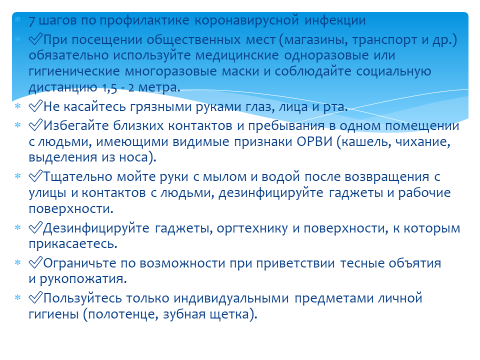 ЦЕЛИ И ЗАДАЧИ УЧЕБНОЙ ПРАКТИКИ
 
	Учебная практика включает в себя получение студентом первичных профессиональных навыков и умений на рабочих местах в структурных подразделениях организации.
Прохождение учебной практики имеет конкретные цели, среди которых наиболее важными и общими являются:
– формирование у студента правильного представления об обязанностях профильного специалиста;
– сопоставление тематических разделов учебных предметов
– выработка умений по применению теории на практике;
– определение круга задач по профилю в конкретной организации.
Задачи учебной практики:
– закрепление и углубление теоретических и практических знаний полученных по специальным дисциплинам;
– глубокое изучение работы организации;
– выполнение под руководством специалиста организации практики трудовых функций по конкретной должности в соответствии с должностной инструкцией;
– проверка готовности будущего специалиста к самостоятельной трудовой деятельности по рассмотренным в ходе практики техническим и организационным вопросам.
2.1. Цели и задачи производственной практики
Целями производственной практики является:
закрепление и углубление теоретических знаний, полученных студентами при изучении дисциплин специализаций;
приобретение и развитие необходимых практических умений и навыков в соответствии с требованиями к уровню подготовки выпускников;
изучение должностных обязанностей сотрудников предприятия, 
- адаптация обучающихся к конкретным условиям деятельности организаций различных организационно-правовых форм.
ПМ04 Разработка компьютерных систем и комплексов
МДК04.01 Инструментальные средства разработки компьютерных систем и комплексов
МДК04.02 Компьютерные и телекоммуникационные сети
МДК04.03 Технические методы и средства защиты информации
Учебная практика - с 1 марта по 14 марта 2021 г. (72ч. 2 недели)
Производственная практика –  с 15 марта по 11 апреля 2021г. (144ч. 4 недели)

Руководитель практики от колледжа – Афанасьева Антонина Антоновна
Обязанности студента-практиканта
Обязанности студента до начала практики
1. Принять участие в организационных мероприятиях по вопросам прохождения практики.
2. Изучить программу по прохождению практики (на сайте).
3. При содействии учебной части определить место прохождения практики в соответствии с выбранной специальностью.
4. Получить в колледже направление или договор на практику и программу практики на выпускающей ПЦК.
5. Определить для себя круг производственных и организационных вопросов, требующих первоочередного внимания.
Обязанности студента во время прохождения практики
1. В первый день практики пройти вводный инструктаж по ОТ, ТБ и ПБ
2. Максимально продуктивно использовать отведенное время, полностью и качественно выполнять все задания предусмотренные программой и индивидуальным заданием руководителя.
3. Соблюдать требования федеральной и ведомственной базы нормативно-правовых актов по защите информации.
4. Подчиняться правилам внутреннего трудового распорядка организации, являющейся базой для прохождения практики.
5. Согласовывать с руководителем практики от организации индивидуальные планы работы на неделю в соответствии с программой.
6. В соответствии с утвержденным планом и должностной инструкцией выполнять обязанности по конкретной должности.
7. Регулярно вести дневник практики с конкретизацией по дням, отражая в нем время начала и окончания работы, количество часов, краткое содержание выполняемых работ, делая отметку о выполнении работ у руководителя практики (заверяя его подписью).
8. Информировать руководителя практики и учебную часть о ходе практики.
9. Выполнять требования техники безопасности, охраны окружающей среды и гражданской обороны.
10. Перед окончанием производственной практики получить по месту прохождения отзыв о проделанной работе, подписанную руководителем практики от организации и заверенную печатью.
11Представить по окончанию практики на ПЦК надлежащим образом оформленный индивидуальный план-график, дневник, заверенный руководителем практики от предприятия, отчет о выполнении программы практики, отзыв руководителей от ПЦК и предприятия на отчет о практике.
Защита практики
Форма контроля – дифференцированный зачет.
Формат проведения – очный.
Дата проведения – 14 марта и 11 апреля.
Время уточняется.
Пакет документов по учебной практике:1. Отчет по учебной практике2. Дневник по учебной практике.3. ПрезентацияПакет документов по производственной практике:1. Договор +справка2. Отчет по практике – 1 шт. по производственной отдельно.3. Дневник – 1 шт по производственной отдельно.4. Отзыв – 1 шт.5. Аттестационный лист – 1 штука, заполняется руководителем практики от предприятия.6. Презентация
*Примечание: Отчет составляется на отдельных листах
Структура отчета
Титульный лист. Вверху пишется полное наименование органа управления образованием, полное название образовательного учреждения. В центре – «Отчет о прохождении производственной (преддипломной) практики. Ниже, с правой стороны, приводятся данные об исполнителе работы (курс, специальность, группа, ФИО студента и ФИО руководителя). Внизу указывается место нахождения образовательного учреждения и год написания отчета. Номер страницы на титульном листе не проставляется.
Содержание. Печатается на втором листе и отражает структуру отчета.
Введение. Включает в себя описание организации, в которой студент проходил практику; должность, которую он занимал во время прохождения практики (если таковая была определена); функции, закрепленные за этой должностью (если должность не была определена, то функции, закрепленные за студентом на время практики).
Основная часть. Представляет собой интегрированное описание видов работ, выполняемых в рамках формирования компетенций. Данный материал должен быть проиллюстрирован приложениями в конце отчета. Ссылки на номера приложений в тексте раздела обязательны.
Заключение. Включает в себя личные впечатления от прохождения практики на предприятии; приобретенные умения и навыки в профессиональной деятельности, выводы.
Список использованной литературы. Содержит научную, справочную литературу и профессиональные издания, которые были использованы при прохождении практики. 
Приложения. Представляют собой материалы, иллюстрирующие работу организации и результаты работы самого практиканта (тексты документов, и т.п.). Все материалы, в создании которых принимал участие практикант, должны быть заверены подписью руководителя практики от организации.
Общие стандарты оформления отчета по практике
1. Отчет должен быть прошит (допускается брошюрование) и пронумерован, при этом нумерация начинается со 2 листа;
2. На обложке отчета указываются следующие данные:
наименование учебного заведения;
год составления отчета;
название отчета;
ФИО студента, номер курса и группы;
наименование предприятия, обеспечившего практику;
ФИО руководителя практики от предприятия, учреждения или организации.
3. Отчет выполняется на листах белой бумаги формата А4 в машинописном варианте, гарнитура шрифта — Times New Roman, кегль — 14;
4. Размеры полей формы отчета:
30 мм — по левому полю;
20 мм — по верхнему и нижнему полям;
10 мм — по правому полю.
5. Кроме того, все разделы и параграфы должны иметь порядковые номера.
Важно: математические знаки (за исключением цифр) в тексте отчета по практике, как правило, запрещены — их использование допускается только в приложениях (формулы, расчеты, рисунки и пр.).
 
Объем отчета — от 10 до 15 стр.